1
The University of Louisiana at Monroe
State Travel Card
Controller's Office  Page 1
9/7/2017
Overview
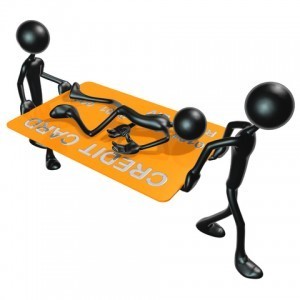 Introduction & Purpose
Benefits
Cardholder Responsibilities
How the Program Works
Important Information
[Speaker Notes: Insert a map of your country.]
Introduction and Purpose
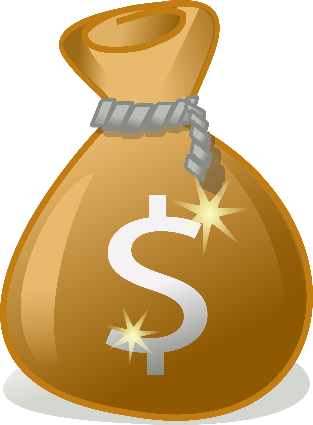 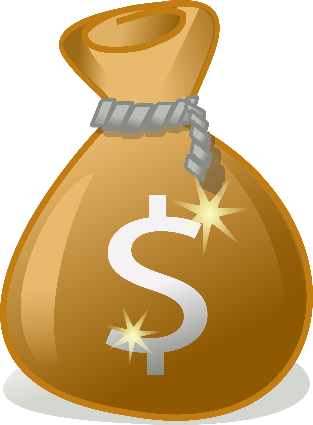 What is the Louisiana State Travel Card?
The State Travel Card is a VISA credit card issued by Bank of America (BOA) that is used by ULM employees to pay for specific authorized travel expenses. 
Tool to manage travel and accounting.
The individual whose name is on the card is responsible for all transactions made with the card. 
The card can only be used to pay for authorized travel expenses for the individual named on the card. (Unless prior approval for unauthorized travel expenses is received).
[Speaker Notes: Insert a picture of one of the geographic features of your country.]
Louisiana State Travel Card
Who Issues the Card?
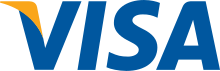 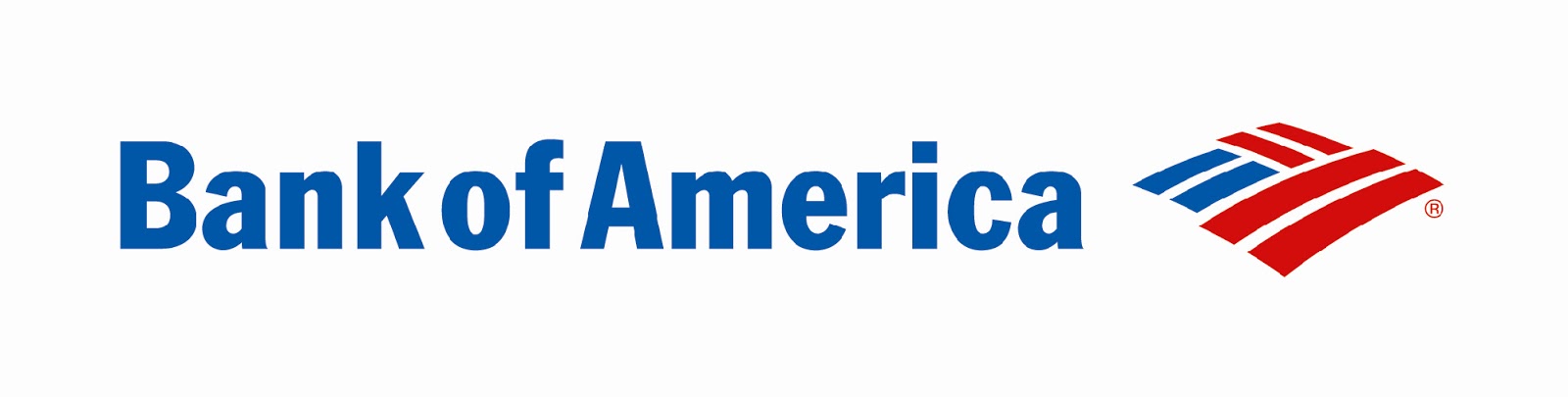 [Speaker Notes: Insert a picture illustrating a season in your country.]
Purpose of the Program
To pay for specific travel expenses.
Preferred mechanism for payment of frequent travel expenses. 
Travel and accounting management. 
Empowers End-User.
[Speaker Notes: Insert a picture of an animal and or plant found in your country.]
Benefits
Prompt payment to vendors.
Increases efficiency and effectiveness by utilizing one source of payment for travel.
Reduces the need for travel advances.
Enables travelers more ease in making needed arrangements. 
Reduces misunderstanding of what is and is not approved transactions for travel.
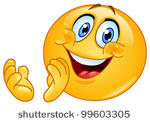 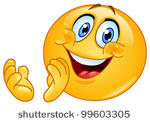 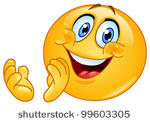 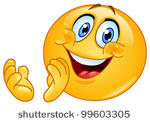 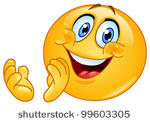 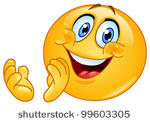 [Speaker Notes: Add key points in the history of your country to the timeline.]
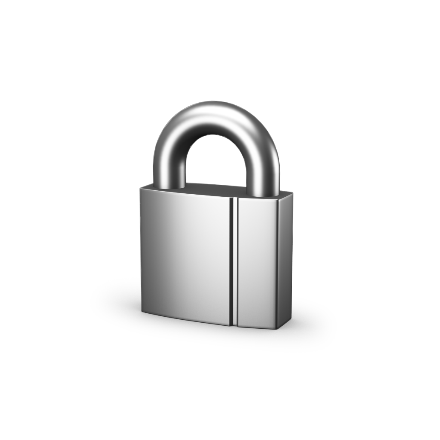 Card Controls
Monthly Billing Cycle 
Begins on the 9th of the month and ends on the 8th of the following month.
Dollar Limits & Transaction Limits
If you exceed the dollar or transaction limits that have been set by your department head, your card will be declined at the Point of Sale (POS).
Merchant Category Codes (MCC)
Attempts to purchase from restricted & prohibited MCC’s will cause the transaction to decline at the POS.
Segregation of duties: the process from POS to reconciliation is broken out and sections are handled by different individuals. This serves as an internal control function. (ex. An approver cannot approve their own charges). 
Monthly audit reports – Program Administrator.
Yearly audit reports – Internal Auditors.
[Speaker Notes: Insert a picture illustrating a custom or tradition here.]
How Does the Program Work?
The Department Head initiates the request for a travel card for each prospective cardholder under his/her jurisdiction by:
Completing a Travel Cardholder Enrollment Form and forwarding it to the Program Administrator. 
 Assign Spending limits per transaction/day/cycle.
Cardholder 
Fills out Cardholder agreement form and sends to Program Administrator. 
Takes training via ULM and the State Leo site, scoring at least a 90%. 
https://leo.doa.louisiana.gov/irj/portal
Search: OSP Travel Card Certification: click on Approver or Cardholder depending on your status
Book this course
Start Course Now
Certificates of proof must also be sent to Program Administrator. 
BOA Works
Receipts are uploaded into BOA Works for review and approval.
Each transaction must be allocated with index and account. 
Original receipts are submitted with card statement.
Print Log: Reports/Template Library/Billing Cycle Completed Purchase Log/drop down box/adjust dates/run/print PDF/ both Cardholder and Approver sign and date. Submit with card statement.
[Speaker Notes: Insert a picture illustrating a custom or tradition here.]
Credit Cards:
Issued in individual’s name.
Must receive annual training with a passing score of 90%.
Must sign a Cardholder’s Agreement form.
Agency liability.
Upon separation/termination – must be cancelled.
[Speaker Notes: Insert a picture illustrating a custom or tradition here.]
State Travel Card Program
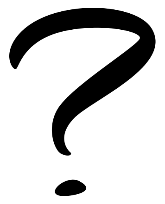 What are my limits
State Travel card purchases are limited to an individual’s Single Transaction Limit (STL), or $5,000 per transaction, whichever is less.
DO NOT split a transaction. Items that exceed the Single Transaction Limit and separating the payment into two or more transactions is NOT allowed. Artificially splitting a purchase is a violation of State law.
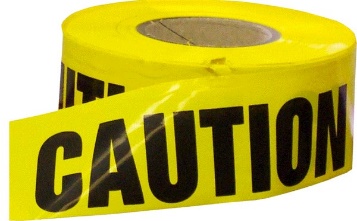 [Speaker Notes: Insert a picture illustrating a custom or tradition here.]
Transactions Are Not to be Artificially Divided
Executive Order BJ 2010-16, Small Purchase Procedures, Section # 6 states the following;  

In the absence of a good faith business basis, no purchase or procurement shall be artificially divided within a cost center, or its equivalent, to avoid the competitive process or the solicitation of competitive sealed bids.
[Speaker Notes: Insert a picture illustrating a custom or tradition here.]
Unauthorized Purchases
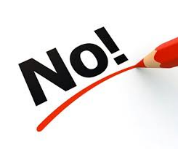 Alcoholic beverages
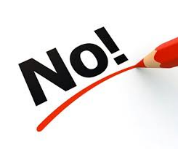 Cash advances – cash instruments, cash refunds
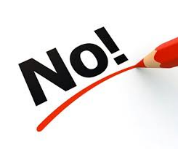 Controlled substances (prescription drugs, narcotics, etc.)
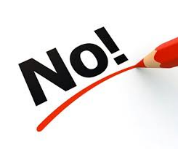 Entertainment costs – ski tickets, tours, etc.
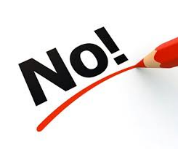 Gift Cards/Gift Certificates
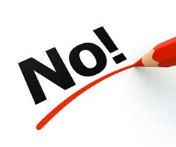 Personal purchases
Food & meals (unless prior approval through the Office of State Travel – requests must be sent to your Administrator). A signed roster of participants is required.
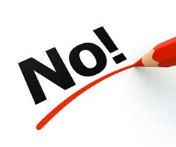 [Speaker Notes: Insert a picture illustrating a custom or tradition here.]
Authorized Purchases
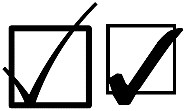 Airfare – Baggage Fees – Prior approval must be obtained
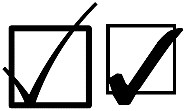 Hotel/Lodging
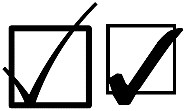 Internet Services – Only with hotel stay & combined on invoice
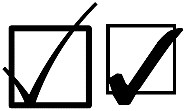 Parking – Only with hotel stay and combined on invoice & Park-N-Fly Parking
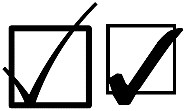 Registration for conferences/workshops - no membership dues
Rental Car – ONLY IF ENTERPRISE CBA IS NOT AVAILABLE
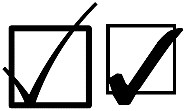 State Contracted Travel Agency Fees
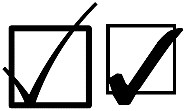 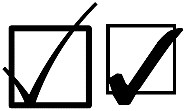 Shuttle Service – Only when pre-paid prior to trip & not for individual ground transportation during a business trip such as taxi, bus, etc. without approval from Office of State Travel.
[Speaker Notes: Insert a picture illustrating a custom or tradition here.]
Cardholder Responsibilities
Obtain annual training – State and ULM provided with a passing score of 90%.
Read and sign the State Corporate Liability Cardholder Agreement Form –annually.
Use State Travel Card for official state business only.
No personal purchases
Keep card in a safe & secure area, protect data, and do not lend card out.
Gather all supporting documentation (receipts, invoices, emails, etc.).
Code and upload into BOA Works.
Submit original receipts, supporting documentation, & log with monthly statement.
Surrender the card upon separation of employment.
[Speaker Notes: Insert a picture of an animal and or plant found in your country.]
Purchases
Verify funding is available.
Ensure transaction is appropriate for the State Travel Card.
Listed in State Card Policy and in this PowerPoint.
Check list of unauthorized purchases.
Listed in State Card Policy and slide 12 of this PowerPoint.
Advise vendor card transaction is tax exempt, if in Louisiana.
Provide vendor with completed and signed tax exempt form.
If sales tax is charged, the cardholder is responsible to obtain a credit from the vendor, or reimburse the account that funds were taken from by making a deposit at LaCap. 
Obtain the itemized receipt.
General receipts or handwritten receipts are not sufficient as auditors will not be able to see what was purchased.
[Speaker Notes: Insert a picture of an animal and or plant found in your country.]
Disputed Items
Contact the State Travel Card Administrator if there are any charges on your statement that you do not recognize.

State Travel Card Administrator will direct you to complete the Statement of Disputed Item form.  (Located on the Office of State Travel’s website)

If the disputed amount is credited, you will see it on a future statement.

*State Travel Administrator: Susan Clow x5122 sclow@ulm.edu
[Speaker Notes: Insert a picture illustrating a custom or tradition here.]
Lost or Stolen Cards
Notify Bank of America immediately by calling:1-888-449-2273 – anytime
If found, lost or stolen cards should be sent to the State Travel Card Administrator
DO NOT have BOA reissue a card directly to you. All cards must be received and distributed by the State Travel Card Administrator.	
Upon termination/transfer the card must be cancelled and returned to the Controller’s Office
[Speaker Notes: Insert a picture illustrating a custom or tradition here.]
Other Important Information
The State Travel card is to be used for official business only.
Violators of policies & procedures will be subject to disciplinary action.
Caution Violations:
Personal or unauthorized purchases.
Split purchases.
Alcohol.
[Speaker Notes: Insert a picture illustrating a custom or tradition here.]
Other Important Information
Failure to comply with all State Travel Card policies & procedures may result in the following:
Payroll deduction
Account suspension/deactivation
Permanent loss of the card
Notification to administration, internal audit, and University police
Possible employment suspension or termination
[Speaker Notes: Insert a picture illustrating a custom or tradition here.]
Important Dates
Billing cycle is the 9th of the month to the 8th of the following month
All statements and supporting documentation due in the Controller’s Office no later then ten (10)  business days after close of cycle
Failure to submit documents in a timely manner may result in card suspension
Statements not received within fifteen (15) business days may result in card cancellation
[Speaker Notes: Insert a picture illustrating a custom or tradition here.]
State Travel Card Policy Location
The State Travel Card policy can be found at:
https://webservices.ulm.edu/policies/index.php?a=browse&budget_code=300115
File name: Travel Card Policy
Key Contacts
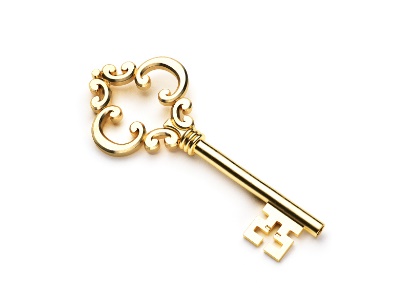 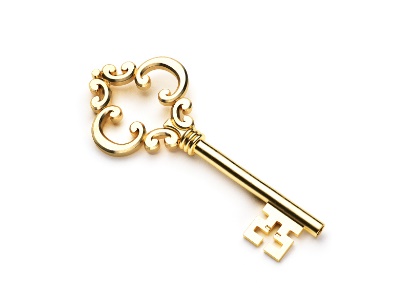 State Travel Card Administrators:

Susan Clow
318-342-5122
sclow@ulm.edu
Bank of America:

Report card lost or stolen
1-888-449-2273